МИНИСТЕРСТВО НАУКИ И ВЫСШЕГО ОБРАЗОВАНИЯРОССИЙСКОЙ ФЕДЕРАЦИИФЕДЕРАЛЬНОЕ ГОСУДАРСТВЕННОЕ АВТОНОМНОЕОБРАЗОВАТЕЛЬНОЕ УЧРЕЖДЕНИЕВЫСШЕГО ОБРАЗОВАНИЯ«НАЦИОНАЛЬНЫЙ ИССЛЕДОВАТЕЛЬСКИЙ ЯДЕРНЫЙУНИВЕРСИТЕТ «МИФИ»ОТЧЁТО НАУЧНО-ИССЛЕДОВАТЕЛЬСКОЙ РАБОТЕ
Разработка и реализация системы визуализации состояния детектора реакторных антинейтрино iDREAM
Руководитель НИР:
к.ф.-м.н. Литвинович Е.А.

Выполнил:
Студент группы Б16-102
Растимешин А.А.
Москва 2019
1
Постановка задачи
В лаборатории физики нейтрино НИЦ КИ ведутся лабораторные испытания детектора реакторных антинейтрино iDREAM, который подготавливается к вывозу на Калининскую АЭС. 
В ходе работ с детектором iDREAM возникла необходимость создания системы удаленного мониторинга технических систем детектора. 
Для этого было предложено создать систему визуализации технических параметров на базе комплекса серверного программного обеспечения LAMP и пакета обработки данных ROOT
2
О комплексе LAMP
LAMP – комплекс серверного программного обеспечения.
LAMP назван по первым буквам входящих в него компонентов:
Linux – операционная система
Apache2 – веб-сервер
MySQL – система управления базами данных
PHP – язык программирования для создания веб-приложений
3
Какие технические параметры необходимо контролировать?
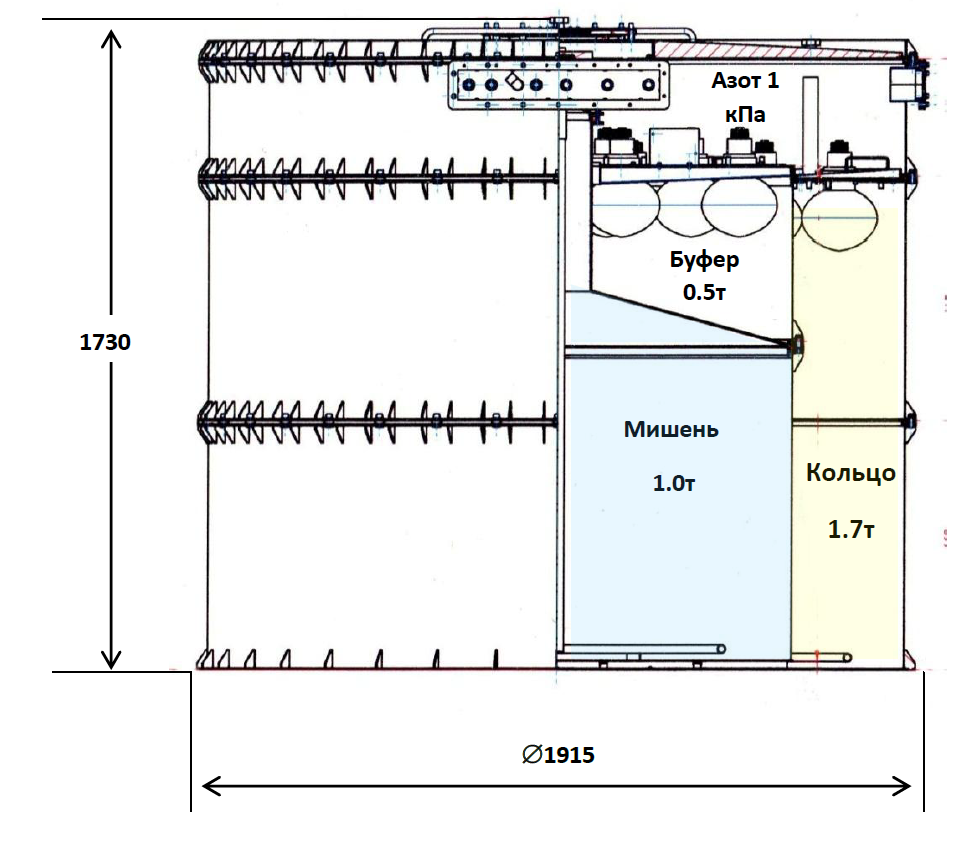 Уровень жидкости в мишени
Уровень жидкости в кольце
Уровень жидкости в буфере
Давление под крышкой баков
Температура воздуха снаружи детектора
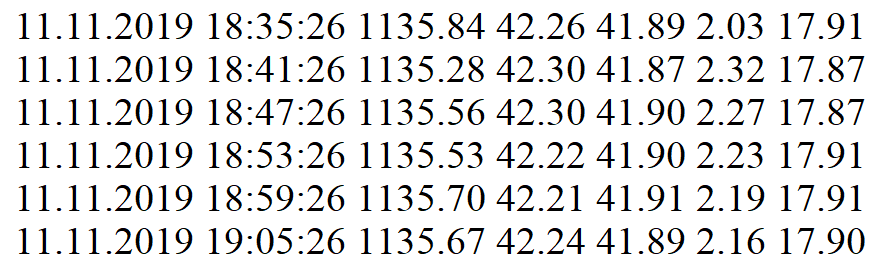 Фрагмент текстового файла с показаниями датчиков
Схема детектора iDREAM
4
Работа сервера
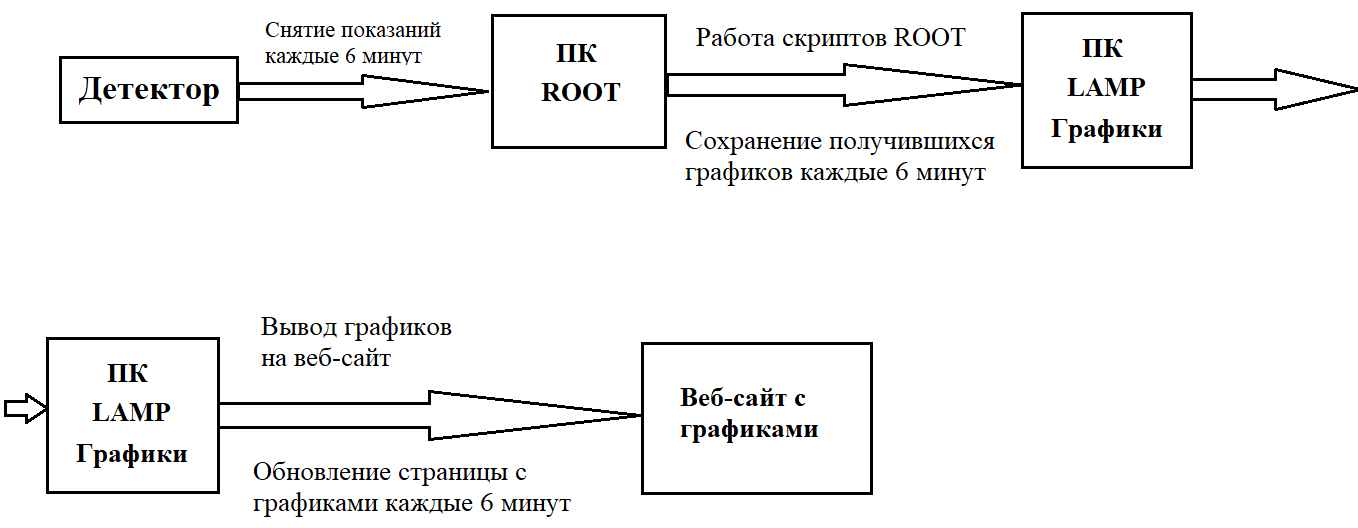 5
Работа сервера
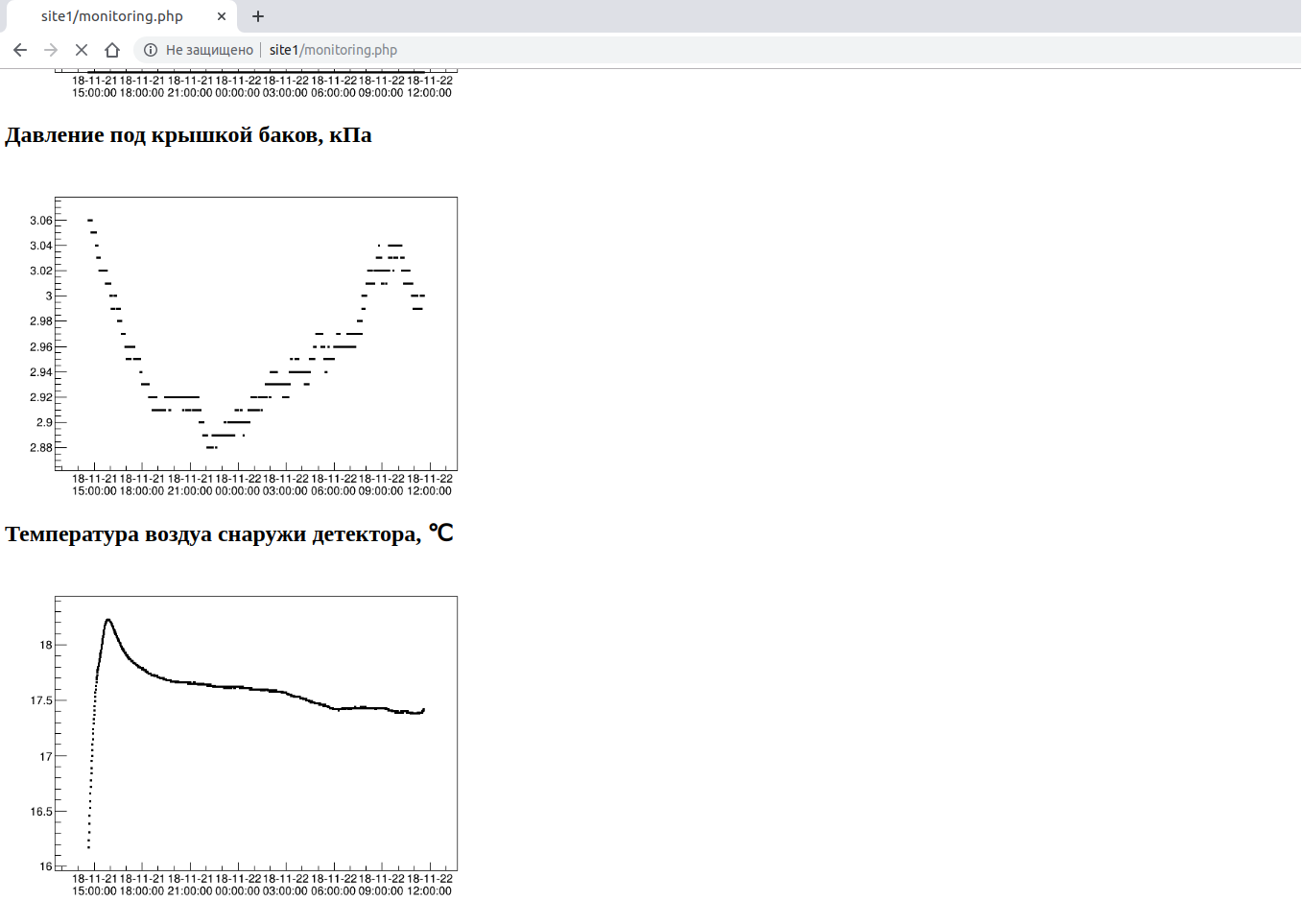 Вид страницы, содержащей графики значений технических
параметров
6
Заключение
Разработана концепция визуализации состояния технических параметров детектора на основе связки LAMP – ROOT. 
Создан первый рабочий прототип веб-сайта на основе данной концепции.
Планируется отладка данного прототипа и расширение функций контроля состояния систем детектора.
7